Foundational Principles of Real Discipleship
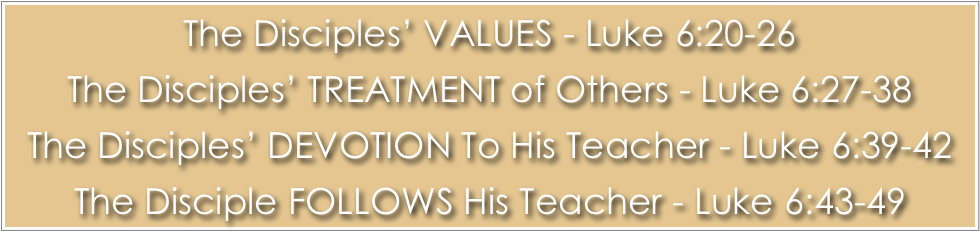 Foundational Principles of Real Discipleship
After praying all night, Jesus appoints His 12 apostles - Luke 6:12-16
A multitude gathers to hear Jesus and be healed by Him — Luke 6:13-19
Jesus teaches His disciples — Luke 6:20-49; (cf. Mat. 5:3-7:27)
Foundational Principles of Real Discipleship
The VALUES & CHARACTER of the Disciple - Luke 6:20-26
Blessed are you … 
Poor, for yours is the kingdom of heaven - 20
Who hunger, for you shall be filled - 21a
Who weep now, for you shall laugh - 21b
When men hate you, exclude, revile, and accuse you as evil, for the Son of Man’s sake … for your reward is great in heaven - 22,23
Foundational Principles of Real Discipleship
The VALUES & CHARACTER of the Disciple - Luke 6:20-26
Matthew 5:3–12 (NKJV) 3 “Blessed are the poor in spirit, For theirs is the kingdom of heaven. 4 Blessed are those who mourn, For they shall be comforted. 5 Blessed are the meek, For they shall inherit the earth. 6 Blessed are those who hunger and thirst for righteousness, For they shall be filled. 7 Blessed are the merciful, For they shall obtain mercy. 8 Blessed are the pure in heart, For they shall see God. 9 Blessed are the peacemakers, For they shall be called sons of God. 10 Blessed are those who are persecuted for righteousness’ sake, For theirs is the kingdom of heaven. 11 “Blessed are you when they revile and persecute you, and say all kinds of evil against you falsely for My sake. 12 Rejoice and be exceedingly glad, for great is your reward in heaven, for so they persecuted the prophets who were before you.
Foundational Principles of Real Discipleship
The VALUES & CHARACTER of the Disciple - Luke 6:20-26
But woe to you … 
Who are rich, for you have received your consolation - 24; (Luke 12:21; Matt. 6:2, 5, 16; Luke 16:25)
Who are full, for you shall hunger.  - 25a; (Rev 3:17)
Who laugh now, for you shall mourn and weep. - 25b
When all men speak well of you, for so did their fathers to the false prophets. - 26
Luke 6:20 (NKJV)
20 … “Blessed are you poor, For yours is the kingdom of God.
Foundational Principles of Real Discipleship
The VALUES & CHARACTER of the Disciple - Luke 6:20-26
Humility the KEY Virtue … 
The contrast between the poor or wealthy, and the hungry or full, is not so much a contrast of their actual possessions or physical condition - but a contrast of their values and goals — Mat 5:3-9; Is. 66:2; 2 Col 6:10
What we have accumulated will most naturally be the result of our values and pursuits — Mat 6:33; Col. 3:1,2
Luke 6:20 (NKJV)
20 … “Blessed are you poor, For yours is the kingdom of God.
Foundational Principles of Real Discipleship
The VALUES & CHARACTER of the Disciple - Luke 6:20-26
Humility the KEY Virtue … 
The humble are teachable — James 1:21
The humble are correctable — Prov 3:11,12; He. 12:3, 7–12.
The humble are trusting —     1 Peter 5:5-7
The humble are willing to serve — Mat 20:26; Jam. 4:6
The humble recognizes their dependency & sufficiency in God — Mat 6:19ff; 2 Pet 1:3ff
Luke 6:20 (NKJV)
20 … “Blessed are you poor, For yours is the kingdom of God.
Foundational Principles of Real Discipleship
The VALUES & CHARACTER of the Disciple - Luke 6:20-26
Heaven the Primary Goal 
When our focus is TRULY heaven, material possessions, comforts, positions, and standings will not be as important to us — Col. 3:1,2; He. 11:13-16
Humility leads to a purer and stronger faith in God’s promises - which in turn produces a steadfast hope which serves as an anchor to our soul — He. 6:9-20
Luke 6:23 (NKJV)
23 …For indeed your reward is great in heaven,
Foundational Principles of Real Discipleship
The Disciples’ TREATMENT of Others - Luke 6:27-38
Luke 6:27–31 (NKJV)
27 “But I say to you who hear: Love your enemies, do good to those who hate you, 28 bless those who curse you, and pray for those who spitefully use you. 29 To him who strikes you on the one cheek, offer the other also. And from him who takes away your cloak, do not withhold your tunic either. 30 Give to everyone who asks of you. And from him who takes away your goods do not ask them back. 31 And just as you want men to do to you, you also do to them likewise.
Foundational Principles of Real Discipleship
The Disciples’ TREATMENT of Others - Luke 6:27-38
Doing What Is In The Best Interest of Others … 
Love your enemies - those who hurt you - Mat. 5:43-48
Love: Gives to another what is needed, not necessarily what is desired or DESERVED! — John 3:16; Rom. 5:8-10; 12:14-21; 1 Cor. 13:1-8
How can I be a follower of Christ and not be willing to forgive? — Col. 3:12-15
Luke 6:36 (NKJV)
36 Therefore be merciful, just as your Father also is merciful.
Foundational Principles of Real Discipleship
The Disciples’ TREATMENT of Others - Luke 6:27-38
Doing What Is In The Best Interest of Others … 
Providing the needs of needy saints — Rom. 12:13
Providing discipline for erring saints — Mat. 18:15-17; 1 Cor. 5; 2 Thes 3:6-15
Forgiveness & comfort for the penitent — 2 Cor. 2:3-11
Providing the gospel for the lost — Mat. 28:19; Mark 16:16; Acts 8:4; 1 Thes 1:8
Luke 6:36 (NKJV)
36 Therefore be merciful, just as your Father also is merciful.
Foundational Principles of Real Discipleship
The Disciples’ DEVOTION To His Teacher - Luke 6:39-45
Luke 6:39–42 (NKJV)
39 And He spoke a parable to them: “Can the blind lead the blind? Will they not both fall into the ditch? 40 A disciple is not above his teacher, but everyone who is perfectly trained will be like his teacher. 41 And why do you look at the speck in your brother’s eye, but do not perceive the plank in your own eye? 42 Or how can you say to your brother, ‘Brother, let me remove the speck that is in your eye,’ when you yourself do not see the plank that is in your own eye? Hypocrite! First remove the plank from your own eye, and then you will see clearly to remove the speck that is in your brother’s eye.
Foundational Principles of Real Discipleship
The Disciples’ DEVOTION To His Teacher - Luke 6:39-45
Being trained by Jesus & becoming LIKE Jesus … 
Protects us from false teachers — Mat 7:15-20; 2 Pet. 2:1-4; 1 John 4:1
Protects us from hypocritical judgment — Mat. 7:1-5; Rom 14:4,10,13; James 4:11-12; 
We judge righteously — beginning with ourselves, then able to help the lost — 42; Matt. 7:5; John 7:24,51
Luke 6:40 (NKJV)
40 …but everyone who is perfectly trained will be like his teacher.
Foundational Principles of Real Discipleship
The Disciples’ DEVOTION To His Teacher - Luke 6:39-45
Being trained by Jesus & becoming LIKE Jesus … 
By virtue of being attached to Jesus one becomes more and more like Him —John 15:1-10; Col. 3:12ff; Heb 9:14
The disciple’s heart is purified and produces good fruit — Matt. 7:16–18, 20; 12:33-35; 23:26; 1 Pet 1:22,23; Phili 2:12-16 …
Resulting in glory — He 12:1,2
Luke 6:40 (NKJV)
40 …but everyone who is perfectly trained will be like his teacher.
Foundational Principles of Real Discipleship
The Disciple FOLLOWS His Teacher - Luke 6:46-49
Luke 6:46–49 (NKJV)
46 “But why do you call Me ‘Lord, Lord,’ and not do the things which I say? 47 Whoever comes to Me, and hears My sayings and does them, I will show you whom he is like: 48 He is like a man building a house, who dug deep and laid the foundation on the rock. And when the flood arose, the stream beat vehemently against that house, and could not shake it, for it was founded on the rock. 49 But he who heard and did nothing is like a man who built a house on the earth without a foundation, against which the stream beat vehemently; and immediately it fell. And the ruin of that house was great.”
Foundational Principles of Real Discipleship
The Disciple FOLLOWS His Teacher - Luke 6:46-49
The real disciple HEARS & OBEYS His Lord … 
Whoever comes to Me — Heb 11:6; Mat. 11:28; Jno. 6:35, 37, 44, 45; 14:6 
And hears My sayings — (receives / believes) — Mat. 17:5; John 1:45; 6:63; 10:27; Deut 18:18; Acts 3:22;
And does them — 11:28; Jno. 13:17; 14:15, 21–24; 15:9–14; He. 5:9; Ja. 1:22–25; 4:17; etc.
Luke 6:46 (NKJV)
46 “But why do you call Me ‘Lord, Lord,’ and not do the things which I say?
Foundational Principles of Real Discipleship
Luke 9:23–26 (NKJV)
23 Then He said to them all, “If anyone desires to come after Me, let him deny himself, and take up his cross daily, and follow Me. 24 For whoever desires to save his life will lose it, but whoever loses his life for My sake will save it. 25 For what profit is it to a man if he gains the whole world, and is himself destroyed or lost? 26 For whoever is ashamed of Me and My words, of him the Son of Man will be ashamed when He comes in His own glory, and in His Father’s, and of the holy angels.
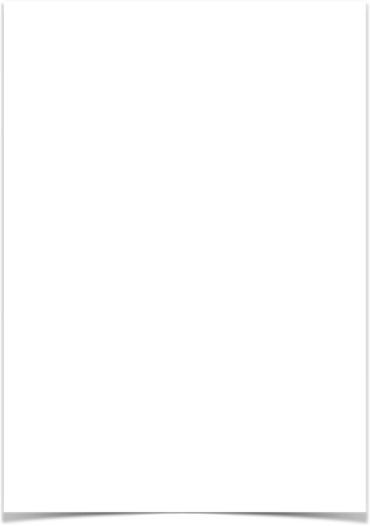 Foundational Principles of Real Discipleship
You can become a disciple of Jesus Today!
Jesus, His will & promises Must come first
following Jesus to the end will be worth it!
Hear - The word of God - Luke 8:11; Rom 10:17
Believe in Christ — Jn 8:24
Repent — Luke 13:3,5
Confess Jesus — Rom 10:9,10
Be baptized in the name of Jesus Christ for the remission of sins — Mk 16:16; Acts 2:38
Continue following Jesus — becoming conformed to His image — 2 Col. 3:18
Foundational Principles of Real Discipleship
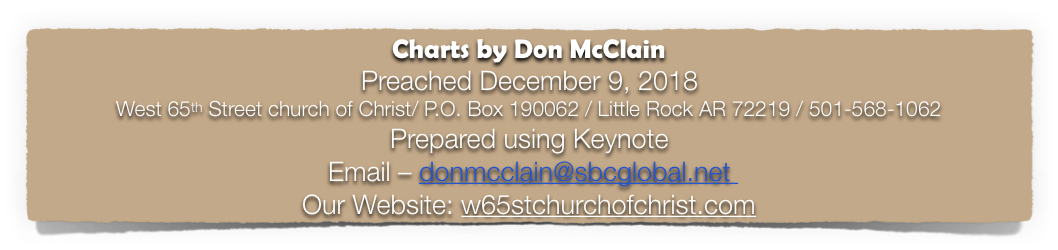 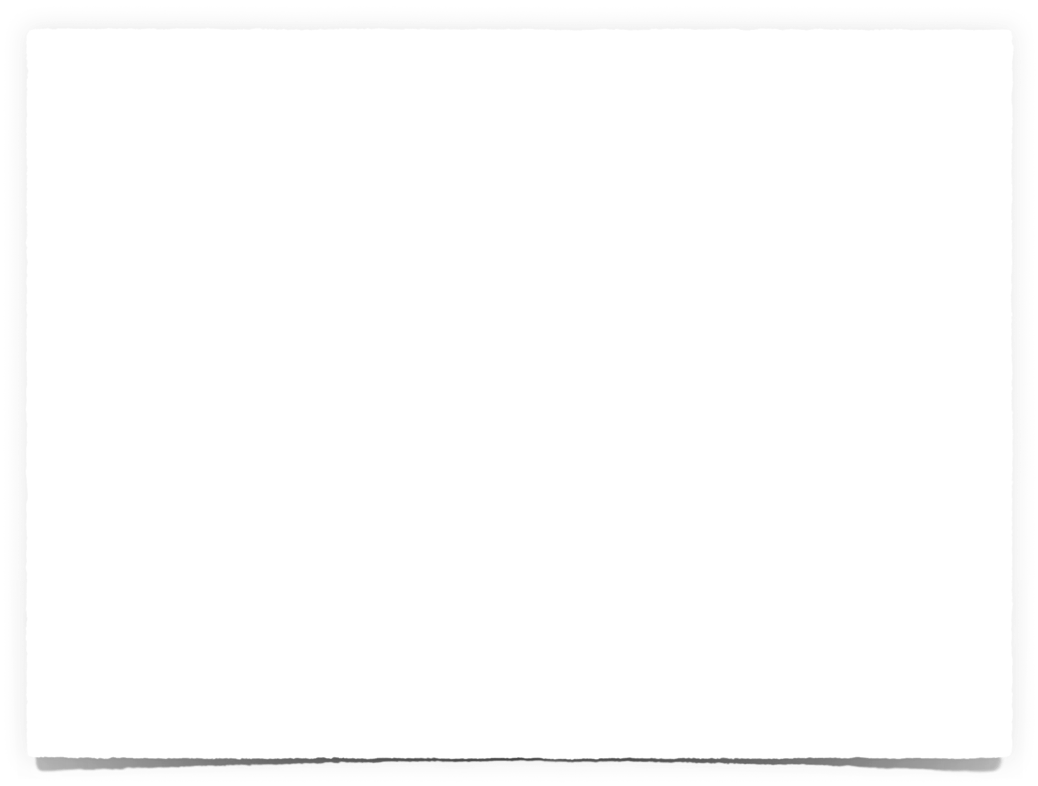 John 13:12–17 (NKJV)
12 So when He had washed their feet, taken His garments, and sat down again, He said to them, “Do you know what I have done to you? 13 You call Me Teacher and Lord, and you say well, for so I am. 14 If I then, your Lord and Teacher, have washed your feet, you also ought to wash one another’s feet. 15 For I have given you an example, that you should do as I have done to you. 16 Most assuredly, I say to you, a servant is not greater than his master; nor is he who is sent greater than he who sent him. 17 If you know these things, blessed are you if you do them.